The Hardware/Software InterfaceCSE351 Winter 2013
Processes
Roadmap
Data & addressing
Integers & floats
Machine code & C
x86 assembly programming
Procedures & stacks
Arrays & structs
Memory & caches
Exceptions & processes
Virtual memory
Memory allocation
Java vs. C
C:
Java:
Car c = new Car();
c.setMiles(100);
c.setGals(17);
float mpg =    c.getMPG();
car *c = malloc(sizeof(car));
c->miles = 100;
c->gals = 17;
float mpg = get_mpg(c);
free(c);
Assembly language:
get_mpg:
    pushq   %rbp
    movq    %rsp, %rbp
    ...
    popq    %rbp
    ret
OS:
Machine code:
0111010000011000
100011010000010000000010
1000100111000010
110000011111101000011111
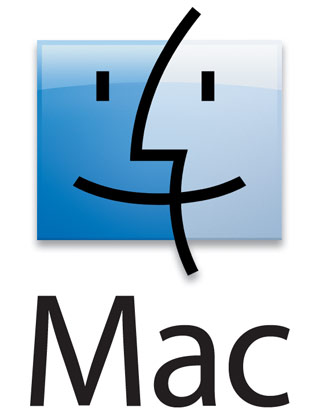 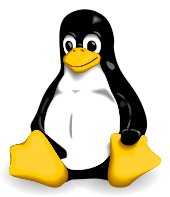 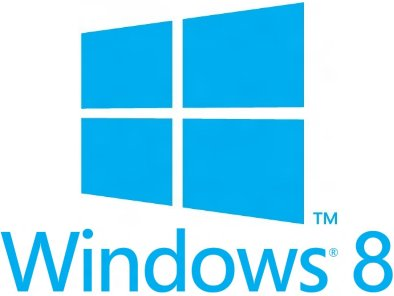 Computer system:
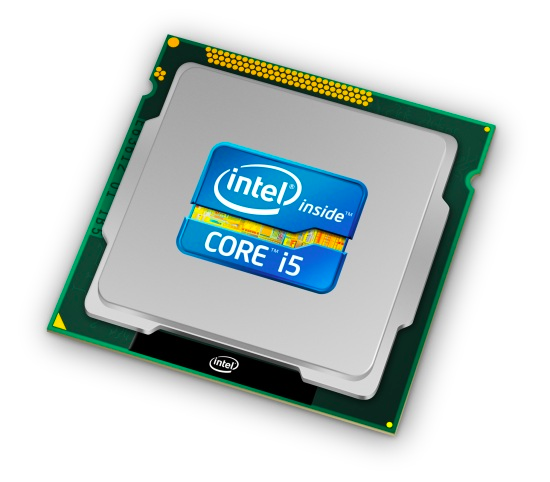 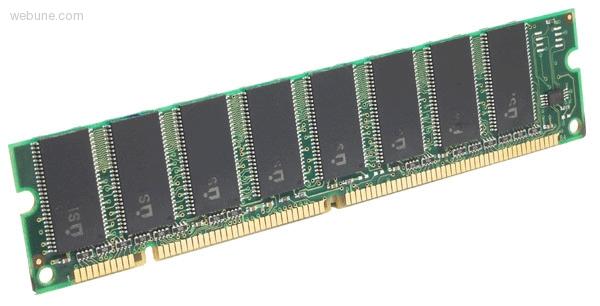 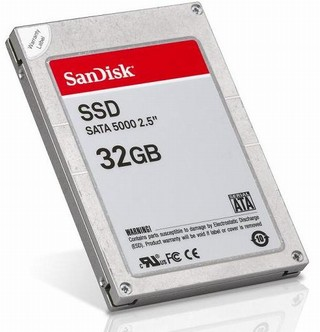 Winter 2013
2
Processes
What is a process?
Why are we learning about processes?
Processes are another abstraction in our computer system – the process abstraction provides an interface between the program and the underlying CPU + memory.
What do processes have to do with exceptional control flow (previous lecture)?
Exceptional control flow is the mechanism that the OS uses to enable multiple processes to run on the same system.

What is a program? A processor? A process?
Winter 2013
3
Processes
Processes
Definition: A process is an instance of a running program
One of the most important ideas in computer science
Not the same as “program” or “processor”

Process provides each program with two key abstractions:
Logical control flow
Each process seems to have exclusive use of the CPU
Private virtual address space
Each process seems to have exclusive use of main memory
Why are these illusions important?
How are these illusions maintained?
Process executions interleaved (multi-tasking)
Address spaces managed by virtual memory system – next course topic
Winter 2013
4
Processes
[Speaker Notes: http://en.wikipedia.org/wiki/Computer_multitasking]
Concurrent Processes
Two processes run concurrently (are concurrent) if their instruction executions (flows) overlap in time
Otherwise, they are sequential
Examples:
Concurrent: A & B, A & C
Sequential: B & C
Process A
Process B
Process C
time
Winter 2013
5
Processes
User View of Concurrent Processes
Control flows for concurrent processes are physically disjoint in time
CPU only executes instructions for one process at a time
However, we can think of concurrent processes as executing in parallel
Process A
Process B
Process C
time
Winter 2013
6
Processes
Context Switching
Processes are managed by a shared chunk of OS code called the kernel
Important: the kernel is not a separate process, but rather runs as part of a user process
Control flow passes from one process to another via a context switch… (how?)
Process A
Process B
user code
context switch
kernel code
time
user code
context switch
kernel code
user code
Winter 2013
7
Processes
Creating New Processes & Programs
fork-exec model:
fork() creates a copy of the current process
execve() replaces the current process’ code & address space with the code for a different program

fork() and execve() are system calls
Note: process creation in Windows is slightly different from Linux’s fork-exec model

Other system calls for process management:
getpid()
exit()
wait() / waitpid()
Winter 2013
8
Processes
[Speaker Notes: http://en.wikipedia.org/wiki/Fork-exec: “Microsoft Windows does not support the fork-exec model, as it does not have a system call analogous to fork(). The spawn() family of functions declared in process.h can replace it in cases where the call to fork() is followed directly by exec().”]
fork: Creating New Processes
pid_t fork(void)
creates a new process (child process) that is identical to the calling process (parent process)
returns 0 to the child process
returns child’s process ID (pid) to the parent process






fork is unique (and often confusing) because it is called once but returns twice
pid_t pid = fork();
if (pid == 0) {
   printf("hello from child\n");
} else { 
   printf("hello from parent\n");
}
Winter 2013
9
Processes
Understanding fork
Process n
Child Process m
pid_t pid = fork();
if (pid == 0) {
   printf("hello from child\n");
} else { 
   printf("hello from parent\n");
}
pid_t pid = fork();
if (pid == 0) {
   printf("hello from child\n");
} else { 
   printf("hello from parent\n");
}
pid_t pid = fork();
if (pid == 0) {
   printf("hello from child\n");
} else { 
   printf("hello from parent\n");
}
pid_t pid = fork();
if (pid == 0) {
   printf("hello from child\n");
} else { 
   printf("hello from parent\n");
}
pid = m
pid = 0
pid_t pid = fork();
if (pid == 0) {
   printf("hello from child\n");
} else { 
   printf("hello from parent\n");
}
pid_t pid = fork();
if (pid == 0) {
   printf("hello from child\n");
} else { 
   printf("hello from parent\n");
}
Which one is first?
hello from parent
hello from child
Winter 2013
10
Processes
[Speaker Notes: DEMO: ps and pstree.]
Fork Example
Parent and child both run the same code
Distinguish parent from child by return value from fork()
Which runs first after the fork() is undefined
Start with same state, but each has a private copy
Same variables, same call stack, same file descriptors…
void fork1()
{
    int x = 1;
    pid_t pid = fork();
    if (pid == 0) {
	printf("Child has x = %d\n", ++x);
    } else {
	printf("Parent has x = %d\n", --x);
    }
    printf("Bye from process %d with x = %d\n", getpid(), x);
}
Winter 2013
11
Processes
[Speaker Notes: Child process and parent process are almost identical; see fork(3) for a few things that differ (e.g. pid and ppid, pending signals, …)]
Fork-Exec
fork-exec model:
fork() creates a copy of the current process
execve() replaces the current process’ code & address space with the code for a different program
There is a whole family of exec calls – see exec(3) and execve(2)
// Example arguments: path="/usr/bin/ls”,
//     argv[0]="/usr/bin/ls”, argv[1]="-ahl", argv[2]=NULL
void fork_exec(char *path, char *argv[])
{
    pid_t pid = fork();
    if (pid != 0) {
        printf("Parent: created a child %d\n”, pid);
    } else {
        printf("Child: exec-ing new program now\n");
        execv(path, argv);
    }
    printf("This line printed by parent only!\n");
}
Winter 2013
12
Processes
[Speaker Notes: man 3 exec
man 2 execve - v is for “vector” (of arguments), e is for “environment”
Note: the return values of fork() and execv() should be checked for errors!]
Exec-ing a new program
Very high-level diagram of what happens when you run the command ”ls” in a Linux shell:
fork():
child
Stack
Stack
Stack
Stack
child
parent
exec():
Heap
Heap
Heap
Data
Data
Data
Data
Code: /usr/bin/bash
Code: /usr/bin/bash
Code: /usr/bin/bash
Code: /usr/bin/ls
Winter 2013
13
Processes
execve: Loading and Running Programs
Stack bottom
Null-terminated
env var strings
int execve(  char *filename,   char *argv[],   char *envp[])
Loads and runs in current process:
Executable filename
With argument list argv
And environment variable list envp
Env. vars: “name=value” strings(e.g. “PWD=/homes/iws/pjh”)
execve does not return (unless error)
Overwrites code, data, and stack
Keeps pid, open files, a few other items
Null-terminated
cmd line arg strings
unused
envp[n] == NULL
envp[n-1]
…
envp[0]
argv[argc] == NULL
argv[argc-1]
…
argv[0]
Linker vars
envp
argv
argc
Stack frame for 
main
Stack top
Winter 2013
14
Processes
[Speaker Notes: Run the printenv command in a linux shell to see your own environment variables.]
exit: Ending a process
void exit(int status)
Exits a process
Status code: 0 is used for a normal exit, nonzero for abnormal exit
atexit() registers functions to be executed upon exit
void cleanup(void) {
   printf("cleaning up\n");
}

void fork6() {
   atexit(cleanup);
   fork();
   exit(0);
}
Winter 2013
15
Processes
[Speaker Notes: exit(3) and atexit(3) have more details.]
Zombies
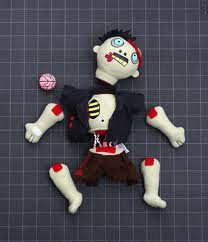 Idea
When process terminates, it still consumes system resources
Various tables maintained by OS
Called a “zombie”
A living corpse, half alive and half dead
Reaping
Performed by parent on terminated child
Parent is given exit status information
Kernel discards process
What if parent doesn’t reap?
If any parent terminates without reaping a child, then child will be reaped by init process (pid == 1)
But in long-running processes we need explicit reaping
e.g., shells and servers
Winter 2013
16
Processes
[Speaker Notes: On more recent Linux systems, init has been renamed as “systemd”.]
wait: Synchronizing with Children
int wait(int *child_status)
Suspends current process (i.e. the parent) until one of its children terminates
Return value is the pid of the child process that terminated
On successful return, the child process is reaped
If child_status != NULL, then the int that it points to will be set to a status indicating why the child process terminated
There are special macros for interpreting this status – see wait(2)

If parent process has multiple children, wait() will return when any of the children terminates
waitpid() can be used to wait on a specific child process
Winter 2013
17
Processes
[Speaker Notes: child_status shouldn’t be examined directly – it should be examined using the macros WIFEXITED(), WEXITSTATUS(), etc. (see wait(2)).]
HC
Bye
CT
Bye
wait Example
void fork_wait() {
   int child_status;
   pid_t child_pid;

   if (fork() == 0) {
      printf("HC: hello from child\n");
   } else {
      child_pid = wait(&child_status);
      printf("CT: child %d has terminated\n”,
          child_pid);
   }
   printf("Bye\n");
   exit(0);
}
Winter 2013
18
Processes
Process management summary
fork gets us two copies of the same process (but fork() returns different values to the two processes)
execve has a new process substitute itself for the one that called it
Two-process program:
First fork()
if (pid == 0) { //child code } else { //parent code }
Two different programs:
First fork()
if (pid == 0) { execve() } else { //parent code }
Now running two completely different programs
wait / waitpid used to synchronize parent/child execution and to reap child process
Winter 2013
19
Processes
Summary
Processes
At any given time, system has multiple active processes
Only one can execute at a time, but each process appears to have total control of the processor
OS periodically “context switches” between active processes
Implemented using exceptional control flow
Process management
fork-exec model
Winter 2013
20
Processes
[Speaker Notes: Give ps / pstree demo if you haven’t yet!!]
Winter 2013
21
Processes
Bye
L1
Bye
Bye
L0
L1
Bye
Fork Example #2
Both parent and child can continue forking
void fork2()
{
    printf("L0\n");
    fork();
    printf("L1\n");    
    fork();
    printf("Bye\n");
}
Winter 2013
22
Processes
Bye
L2
Bye
Bye
L1
L2
Bye
Bye
L2
Bye
Bye
L0
L1
L2
Bye
Fork Example #3
Both parent and child can continue forking
void fork3()
{
    printf("L0\n");
    fork();
    printf("L1\n");    
    fork();
    printf("L2\n");    
    fork();
    printf("Bye\n");
}
Winter 2013
23
Processes
Bye
Bye
Bye
L0
L1
L2
Bye
Fork Example #4
Both parent and child can continue forking
void fork4()
{
    printf("L0\n");
    if (fork() != 0) {
	printf("L1\n");    
	if (fork() != 0) {
	    printf("L2\n");
	    fork();
	}
    }
    printf("Bye\n");
}
Winter 2013
24
Processes
Bye
L2
Bye
L1
Bye
L0
Bye
Fork Example #5
Both parent and child can continue forking
void fork5()
{
    printf("L0\n");
    if (fork() == 0) {
	printf("L1\n");    
	if (fork() == 0) {
	    printf("L2\n");
	    fork();
	}
    }
    printf("Bye\n");
}
Winter 2013
25
Processes
ZombieExample
void fork7()
{
    if (fork() == 0) {
	/* Child */
	printf("Terminating Child, PID = %d\n",
	       getpid());
	exit(0);
    } else {
	printf("Running Parent, PID = %d\n",
	       getpid());
	while (1)
	    ; /* Infinite loop */
    }
}
linux> ./forks 7 &
[1] 6639
Running Parent, PID = 6639
Terminating Child, PID = 6640
linux> ps
  PID TTY          TIME CMD
 6585 ttyp9    00:00:00 tcsh
 6639 ttyp9    00:00:03 forks
 6640 ttyp9    00:00:00 forks <defunct>
 6641 ttyp9    00:00:00 ps
linux> kill 6639
[1]    Terminated
linux> ps
  PID TTY          TIME CMD
 6585 ttyp9    00:00:00 tcsh
 6642 ttyp9    00:00:00 ps
ps shows child process as “defunct”

Killing parent allows child to be reaped by init
Winter 2013
26
Processes
Non-terminatingChild Example
void fork8()
{
    if (fork() == 0) {
	/* Child */
	printf("Running Child, PID = %d\n",
	       getpid());
	while (1)
	    ; /* Infinite loop */
    } else {
	printf("Terminating Parent, PID = %d\n",
	       getpid());
	exit(0);
    }
}
linux> ./forks 8
Terminating Parent, PID = 6675
Running Child, PID = 6676
linux> ps
  PID TTY          TIME CMD
 6585 ttyp9    00:00:00 tcsh
 6676 ttyp9    00:00:06 forks
 6677 ttyp9    00:00:00 ps
linux> kill 6676
linux> ps
  PID TTY          TIME CMD
 6585 ttyp9    00:00:00 tcsh
 6678 ttyp9    00:00:00 ps
Child process still active even though parent has terminated

Must kill explicitly, or else will keep running indefinitely
Winter 2013
27
Processes
wait() Example
If multiple children completed, will take in arbitrary order
Can use macros WIFEXITED and WEXITSTATUS to get information about exit status
void fork10()
{
    pid_t pid[N];
    int i;
    int child_status;
    for (i = 0; i < N; i++)
	if ((pid[i] = fork()) == 0)
	    exit(100+i); /* Child */
    for (i = 0; i < N; i++) {
	pid_t wpid = wait(&child_status);
	if (WIFEXITED(child_status))
	    printf("Child %d terminated with exit status %d\n",
		   wpid, WEXITSTATUS(child_status));
	else
	    printf("Child %d terminated abnormally\n", wpid);
    }
}
Winter 2013
28
Processes
waitpid(): Waiting for a Specific Process
waitpid(pid, &status, options)
suspends current process until specific process terminates
various options (that we won’t talk about)
void fork11()
{
    pid_t pid[N];
    int i;
    int child_status;
    for (i = 0; i < N; i++)
	if ((pid[i] = fork()) == 0)
	    exit(100+i); /* Child */
    for (i = 0; i < N; i++) {
	pid_t wpid = waitpid(pid[i], &child_status, 0);
	if (WIFEXITED(child_status))
	    printf("Child %d terminated with exit status %d\n",
		   wpid, WEXITSTATUS(child_status));
	else
	    printf("Child %d terminated abnormally\n", wpid);
    }
Winter 2013
29
Processes